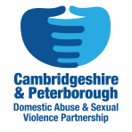 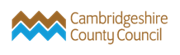 Housekeeping
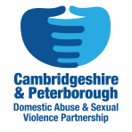 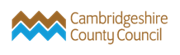 Domestic Abuse and Learning Disability
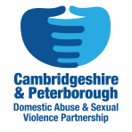 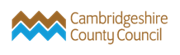 The Us Too Project (2021) carried out a survey amongst women and girls with learning disabilities and/or autism and found that:
Domestic Abuse and Learning Disability
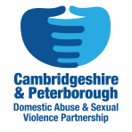 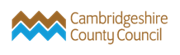 Why is it more likely?
Domestic Abuse and Learning Disabilities
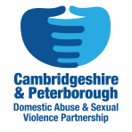 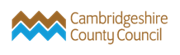 Why is it more likely?
Domestic Abuse and Learning Disabilities
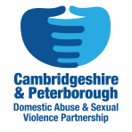 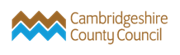 Challenges in recognising abuse
Domestic Abuse and Learning Disabilities
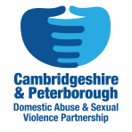 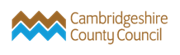 Accessible definition
Domestic Abuse and Learning Disabilities
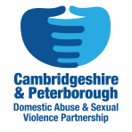 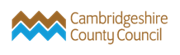 MCA and Domestic Abuse
MCA and Domestic Abuse
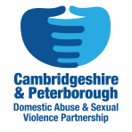 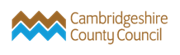 Impact of Abuse
Impact of Abuse
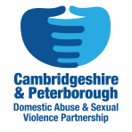 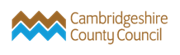 Shared Lives Domestic Abuse Project
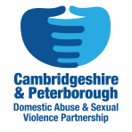 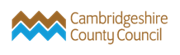 Shared Lives Domestic Abuse Project
What Will It Offer for Survivors?
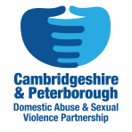 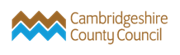 Shared Lives Domestic Abuse 
Carer Approval Process
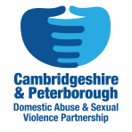 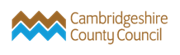 Shared Lives Domestic Abuse Project
Budget and Structure
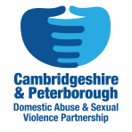 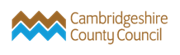 Shared Lives Domestic Abuse Project
Special Considerations
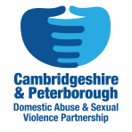 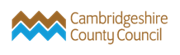 Any Questions?
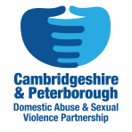 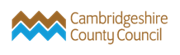